7 maart 2024

Eén Brabantse LLO-aanpak met de Transitiehub Energie
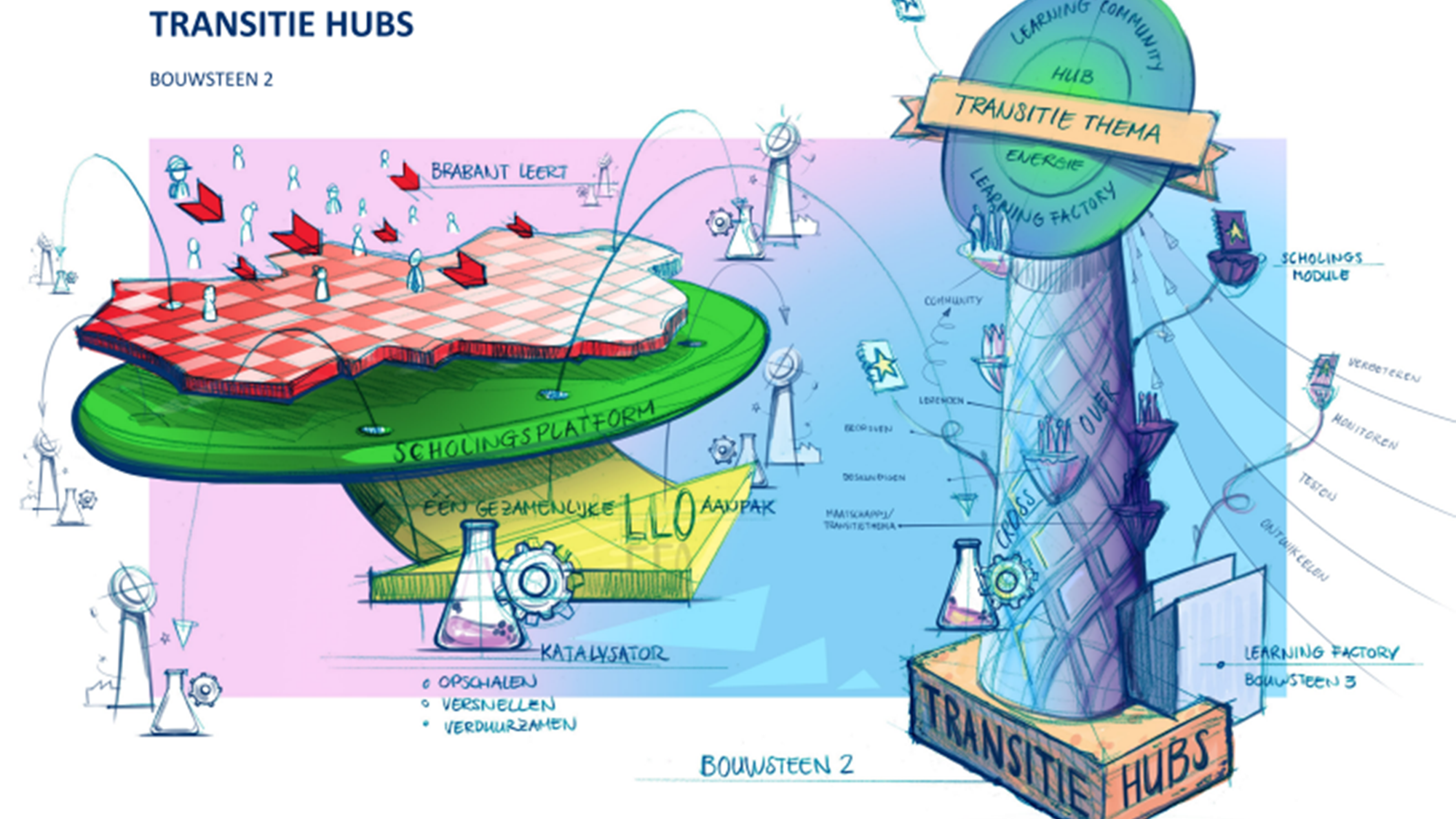 VAN INITIEEL ontwikkelen NAAR een LEVEN LANG ONTWIKKELEN
In Brabant kennen we een structuur (DNA) van samenwerken met de grootste PPS-dichtheid van Nederland
We werken samen op maatschappelijke transities, op diverse plekken in Brabant
Dat doen we al jaren in triple-helix verband met resultaat
Er wordt vooral de verbinding met  het initieel onderwijs gemaakt, veel minder met werkenden
We pakken die ervaring op om dit LLO nu verder uit te bouwen
Fysieke plekken:
Inrichten, versterken en uitrollen van de plek
1 urgent probleem -> oplossing-> opschalen
In learning communities (leren-werken-innoveren) verder bouwen en scharnierfunctie benutten
Naar een schaalbare Brabantse  Leven Lang Ontwikkelen formule voor alle transities op meerdere plekken
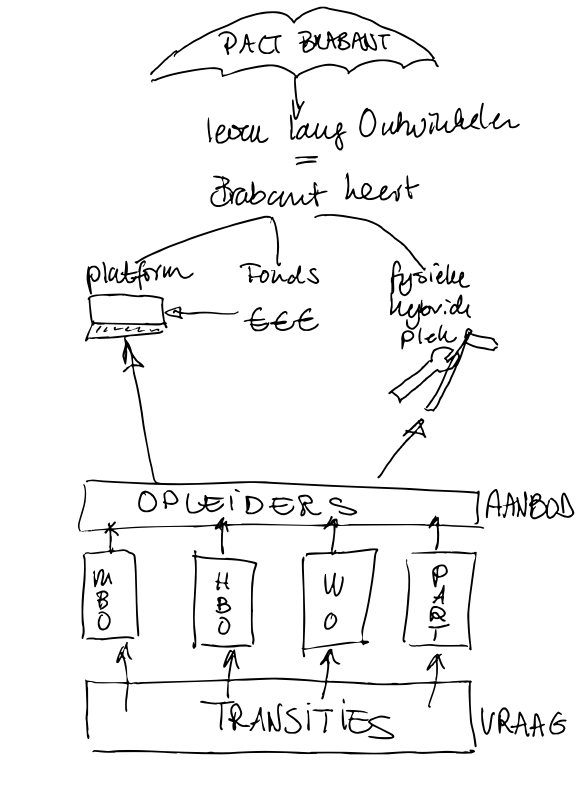 Vanuit het PACT Brabant is het transitieteam LLO ontstaan.

Samen werken we aan de grote opgave waar Brabant op het gebied van LLO voor staat

We hebben daarvoor het concept Brabant Leert als ‘brand’ en legitimatie

Met Brabant Leert concentreren we ons op de maatschappelijke transities en relevante sectoren
In Brabant doen we het SAMEN
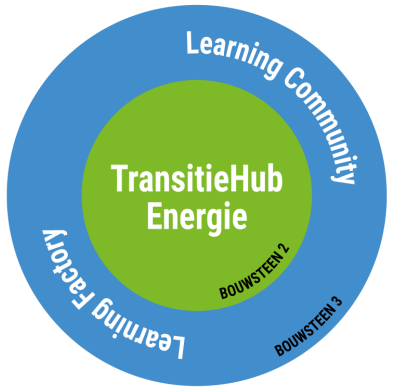 Onze LLO- oplossing
1 schaalbare formule:
Transitiehub Energie
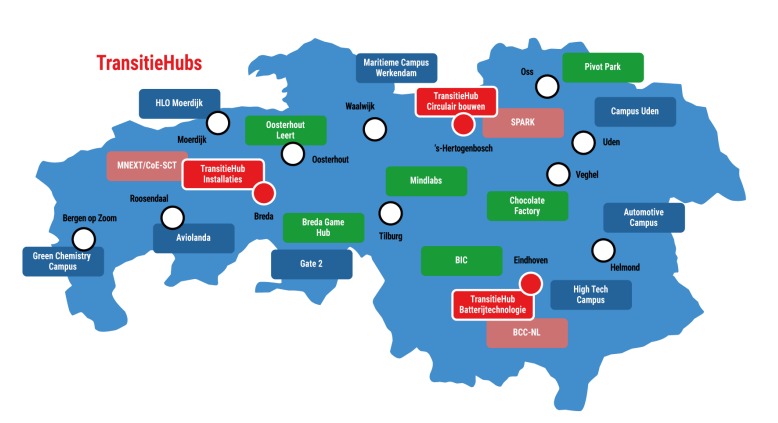 Transitiehub energie op 3 bestaande hybride  plekken in Brabant ontwikkelen